Tunnista kalalajit / Känn igen fiskarterna
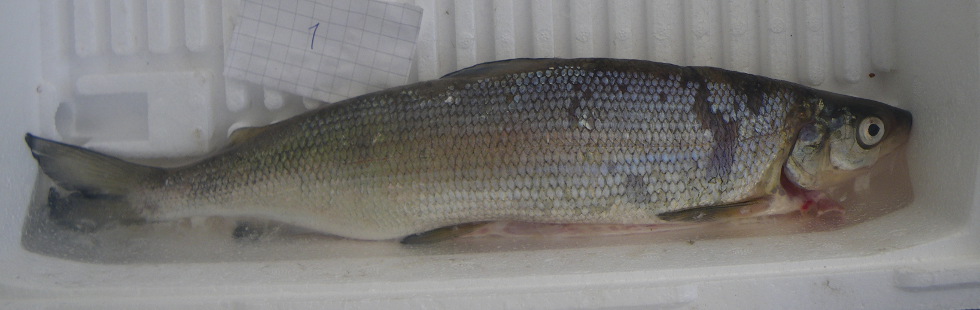 1. Siika / sik
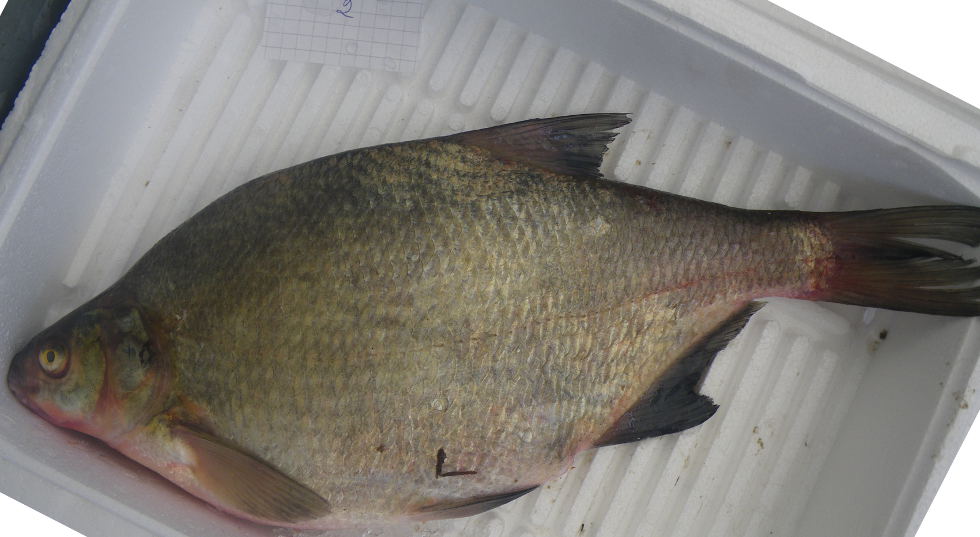 2. Lahna / Braxen
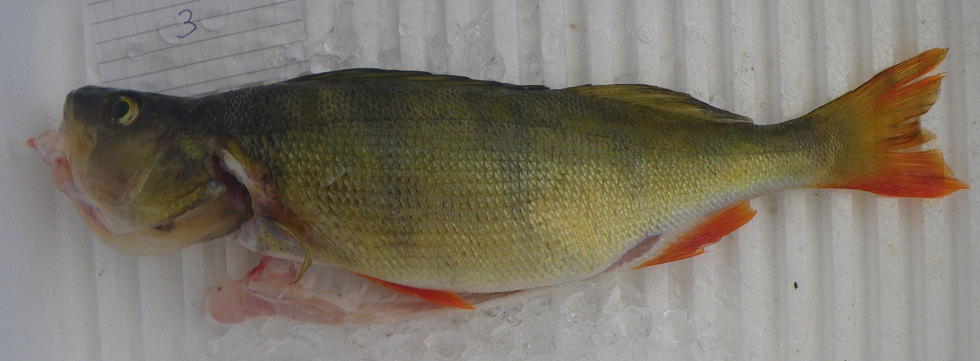 3. Ahven / Abborre
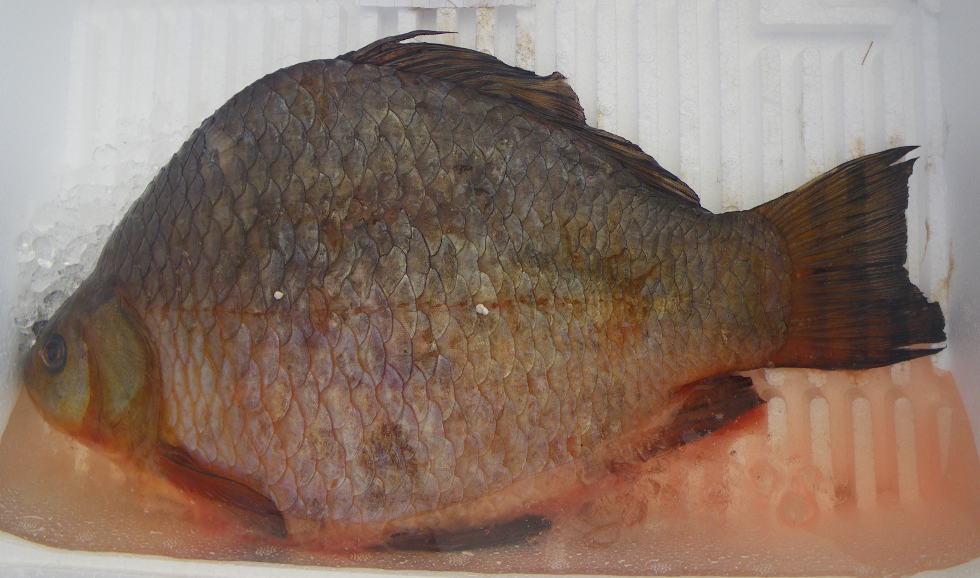 4. Ruutana / Ruda
5. Härkäsimppu / Hornsimpa
6. Kiiski/ Gers
7. Silakka / Strömming
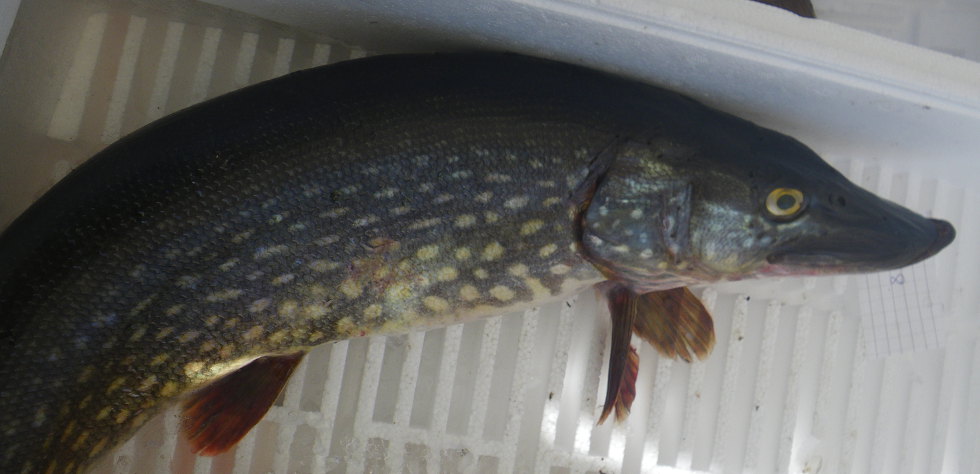 8. Hauki / Gädda
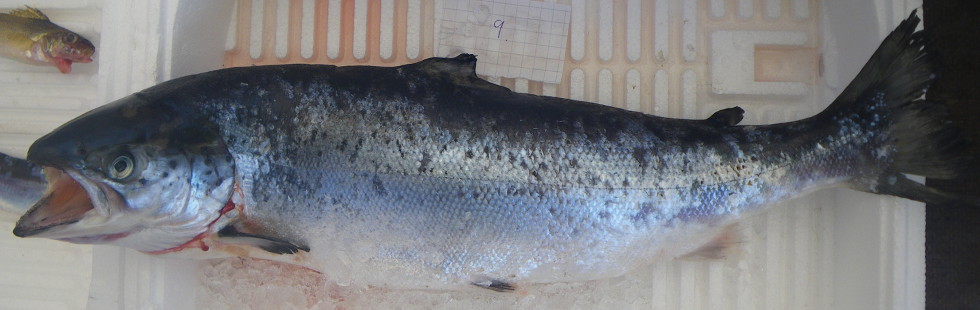 9. Lohi / Lax (viljelty/odlad)
10. Nieriä / Röding (viljelty/odlad)